CSC/ECE 517 Roster Summary
Fall 2024
Where do we come from?
Country
 State/Province
 Hometown
 Undergraduate school
Country
India – 26
 United States – 17
 China – 3
Germany – 1
Country
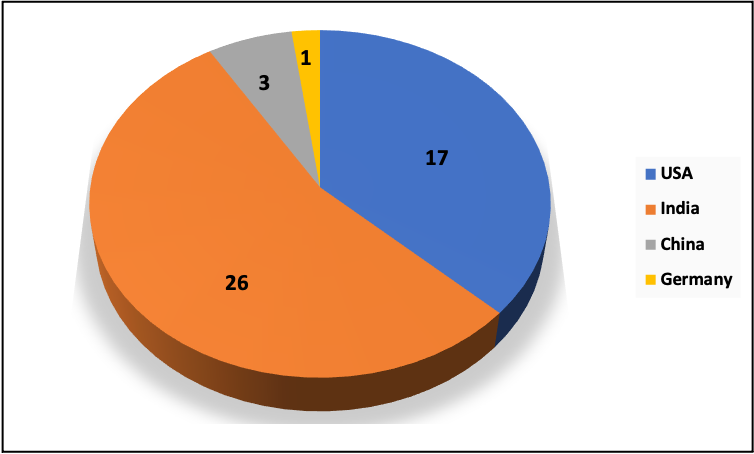 State/Province
North Carolina – 17
 Maharashtra – 9
 Andhra Pradesh, Telangana – 4
 Tamil Nadu, Gujarat – 3 each
 Karnataka– 2 
 Others - 1 each (total: 9)
State/Province
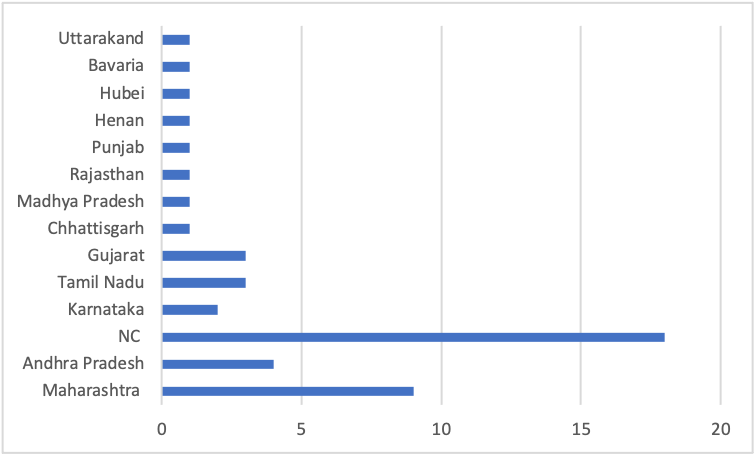 Hometown
Mumbai, Pune – 4 each
 Cary – 3
 Chennai, Hyderabad, Apex, Bangalore – 2 each
 Others – 1 each (total: 28)
Hometown
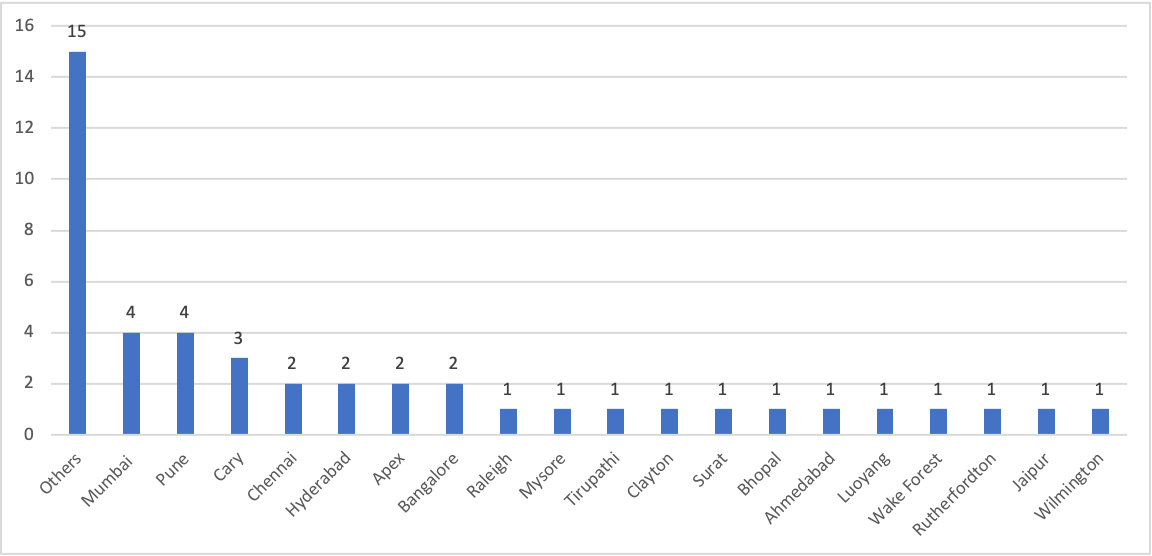 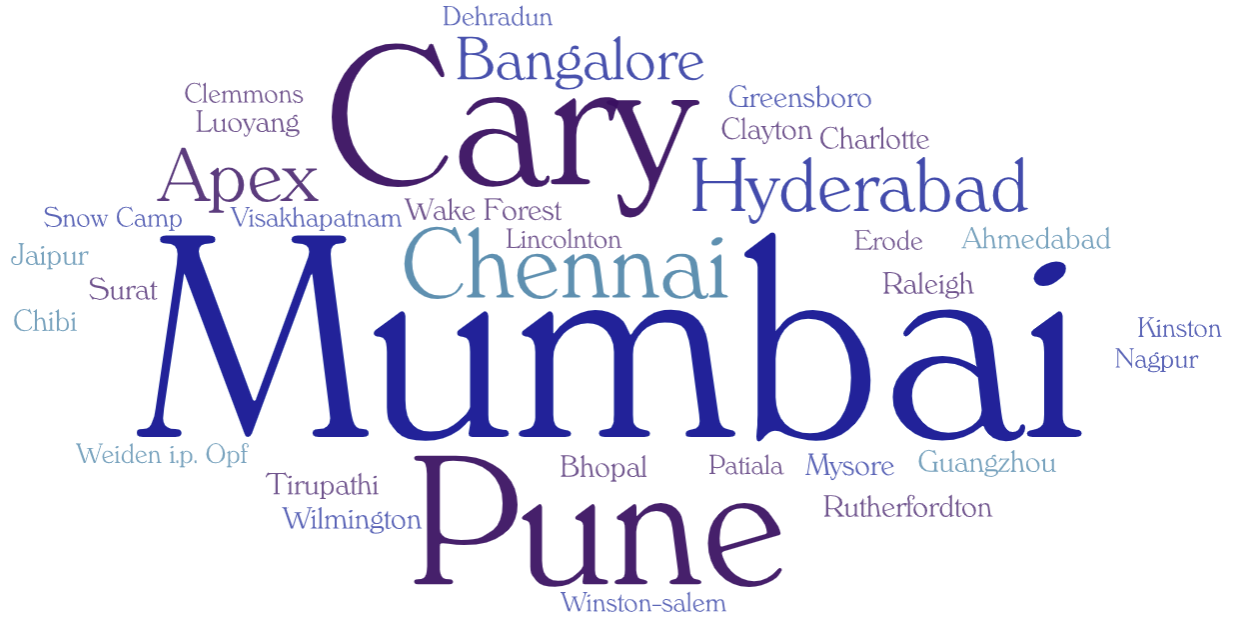 Undergraduate School/University
NC State University – 14
 KJ Somaiya College of Engineering, Manipal Institute of Technology, Pune Institute of Computer Technology – 2 each
 Others – 1 each (total: 27)
Undergraduate School/University
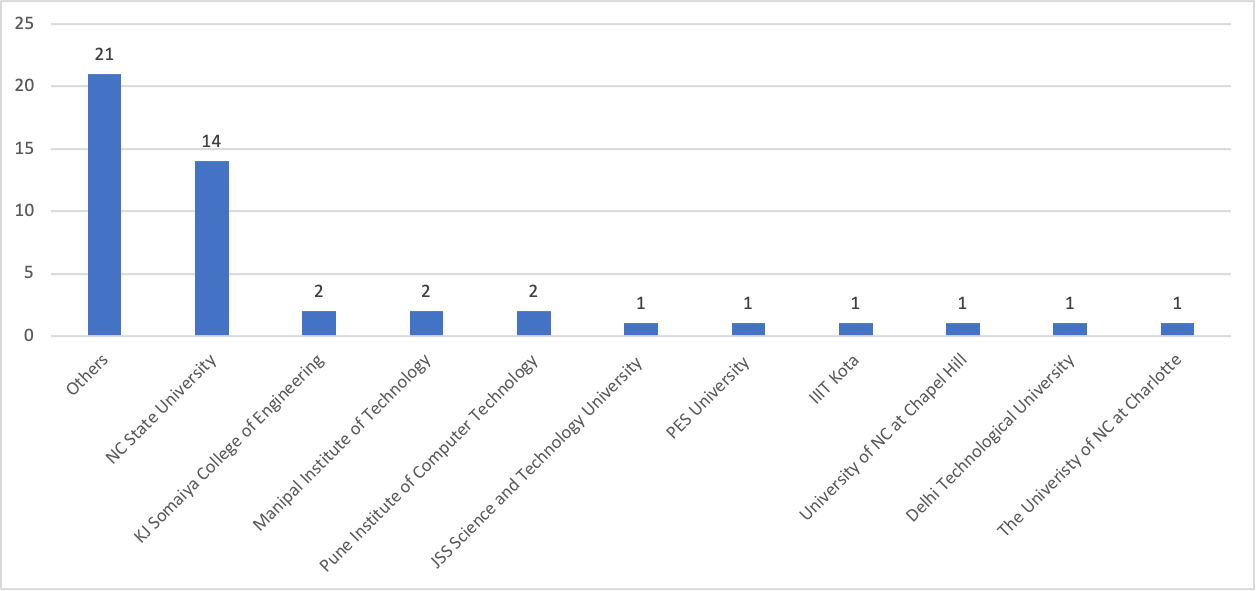